Chapter 26: Network Device Access Control and Infrastructure Security
Instructor Materials
CCNP Enterprise: Core Networking
Chapter 26 Content
This chapter covers the following content:
Access Control Lists (ACLs) - This section explains how to configure and verify ACLs to secure the network infrastructure.
Terminal Lines and Password Protection - This section explains how to configure and verify local network device access control through local usernames and passwords for authentication and how to configure and verify role-based access control (RBAC) through privilege levels.
Authentication, Authorization, and Accounting (AAA) - This section explains how to configure and verify network device access control on IOS through an AAA TACACS+ server.
Zone-Based Firewall (ZBFW) - This section explains how to configure and verify stateful firewall functionality on IOS routers.
Control Plane Policing (CoPP) - This section explains how to configure and verify CoPP, which is used to protect the route processor (RP) or CPU of a router. Device Hardening: This section
Access Control Lists (ACLs)
ACLs are sequential lists of access control entries (ACEs) that perform permit or deny packet classification, based on predefined conditional matching statements.

Packet classification starts at the top (lowest sequence) and proceeds down (higher sequence) until a matching pattern is identified.

When a match is found, the appropriate action (permit or deny) is taken, and processing stops. 

At the end of every ACL is an implicit deny ACE, which denies all packets that did not match earlier in the ACL.
Access Control Lists (ACLs)ACLs
While different kinds of ACLs can be used for packet filtering, only the following types are covered in this chapter:

Numbered standard ACLs - These ACLs define packets based solely on the source network, and they use the numbered entries 1–99 and 1300–1999.
Numbered extended ACLs - These ACLs define packets based on source, destination, protocol, port, or a combination of other packet attributes, and they use the numbered entries 100–199 and 2000–2699.
Named ACLs -These ACLs allow standard and extended ACLs to be given names instead of numbers.
Port ACLs (PACLs) - These ACLs can use standard, extended, named, and named extended MAC ACLs to filter traffic on Layer 2 switchports.
VLAN ACLs (VACLs) - These ACLs can use standard, extended, named, and named extended MAC ACLs to filter traffic on VLANs.
Access Control Lists (ACLs)Wildcard Masks
ACLs use wildcard masks instead of subnet masks to classify packets that are being
evaluated.

All that is required to convert a subnet mask into a wildcard mask is to subtract the subnet mask from 255.255.255.255.

   255 . 255 . 255 . 255
− 255 . 255 . 128 .   0    Subnet Mask
     0   .   0   . 127 .  255 Wildcard Mask
Access Control Lists (ACLs)Applying ACLs
ACLs have no effect until they are applied to an interface. The next step after creating an ACL is to apply it to an interface.

In addition to the interface, the direction (in or out) in which the ACL needs to be applied must be specified. Cisco routers allow only one inbound ACL and one outbound ACL per interface.

ACLs can also be used for various other services in addition to applying to interfaces, such as route maps, class maps, NAT, SNMP, virtual terminal (vty) lines, or traffic-classification techniques.
Access Control Lists (ACLs)Numbered ACLs
The process for defining a numbered standard ACL for IOS nodes is as follows:

Step 1. Define the ACL by using the command access-list-number { deny | permit }
source [source-wildcard] [log]. The ACL number can be 1–99 or 1300–1999.

Step 2. Apply the ACL to an interface by using the command ip access-group
{acl-number} {in|out} under interface configuration mode.

The keywords any and host can be used as abbreviations for source [source-wildcard].
Using the keyword any is the equivalent to specifying 0.0.0.0 255.255.255.255, which
matches all packets.

The keyword host is used to match a specific host. It is the equivalent to having specified
a host IP address followed by a wildcard mask of 0.0.0.0. The source and source-wildcard reflect a matching pattern for the network prefix that is being matched.
Access Control Lists (ACLs)Numbered ACLs (Cont.)
Example 26-1 demonstrates how a numbered standard ACL is created and applied to an
interface to deny traffic from the 172.16.0.0/24 subnet and from host 192.168.1.1/32 while
allowing all other traffic coming into interface Gi0/1.

Notice that the last ACE in the ACL explicitly permits all traffic (permit any). If this ACE is not included, all traffic will be
dropped because of the implicit deny (deny any) at the end of every ACL.
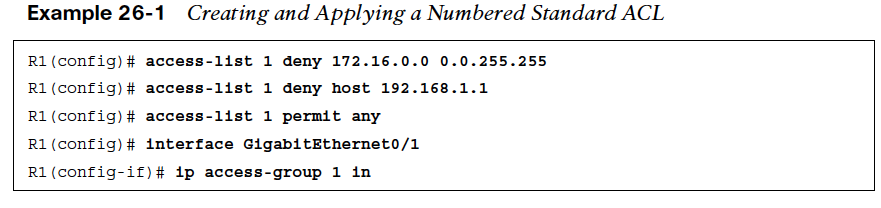 Access Control Lists (ACLs)Numbered Extended ACLs
The process for defining a numbered extended ACL is as follows:

Step 1. Define the ACL by using the command access-list acl-number {deny|permit} protocol source source-wildcard destination destination-wildcard [protocol-options] [log | log-input]. The ACL number can be 100–199 or 2000–2699.

Step 2. Apply the ACL to an interface by using the command ip access-group {acl-number} {in|out} under interface configuration mode.

As with standard ACLs, source source-wildcard and destination destination-wildcard can be defined to match a single host with the host keyword or match any subnet with the any keyword.

The protocol-options keyword differs based on the protocol specified in the ACE.
Access Control Lists (ACLs)Numbered Extended ACLs (Cont.)
Example 26-2 demonstrates how a numbered extended ACL is created and applied to an
interface to block all Telnet and ICMP traffic as well as deny all IP traffic from host 10.1.2.2
to host 10.1.2.1. Notice how Telnet’s TCP port 23 is being matched with the eq keyword.
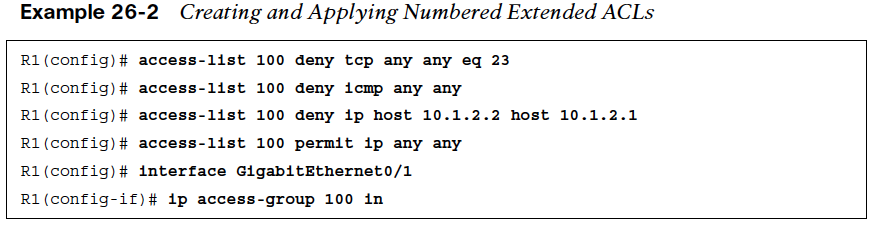 Access Control Lists (ACLs)Named ACLs
Named ACLs allow for ACLs to be named, which makes administering ACLs much easier
as long as proper ACL naming conventions are followed. To create and apply a named ACL, follow these steps:

Step 1. Define the ACL by using the command ip access-list standard|extended {acl-number | acl-name}. Entering this command places the CLI in ACL configuration mode.

Step 2. Configure the specific ACE in ACL configuration mode by using the command [sequence] {permit | deny} source source-wildcard.

Step 3. Apply the ACL to an interface by using the command ip access-group { acl-number | acl-name } {in|out} under interface configuration mode.
Access Control Lists (ACLs)Standard and Extended Names ACLs
Example 26-3 shows how named standard and extended ACLs are created and applied to an interface.
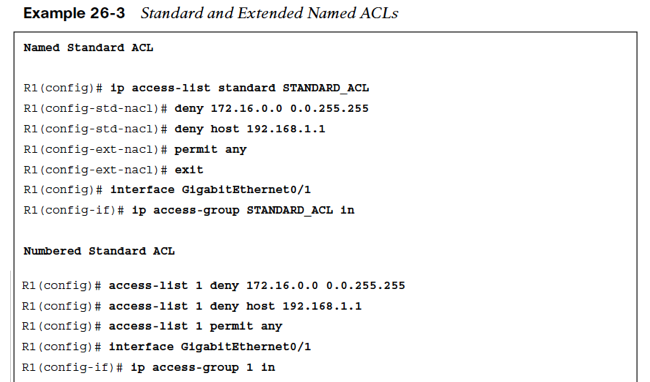 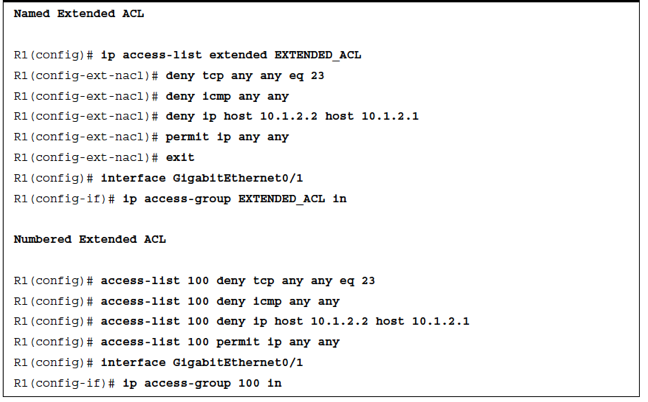 Access Control Lists (ACLs)Port ACLs (PACLs)
Access lists applied on Layer 2 ports are called port access control lists (PACLs). PACLs can be standard, extended, or named IPv4 ACLs for Layer 3, and they can be named MAC address ACLs for Layer 2. PACLs have a few restrictions that vary from platform to platform. The following are some of the most common restrictions:

PACLs only support filtering incoming traffic on an interface (no outbound filtering support).

PACLs cannot filter Layer 2 control packets, such as CDP, VTP, DTP, PAgP, UDLD, and STP.

PACLs are supported only in hardware.

PACLs do not support ACLs to filter IPv6, ARP, or Multiprotocol Label Switching (MPLS) traffic.
Access Control Lists (ACLs)Applying a PACL
An IPv4 PACL is applied to an interface with the ip access-group access-list in command.

Example 26-4 shows a PACL applied to a Layer 2 interface Gi0/1 to block ICMP, Telnet traffic, and host 10.1.2.2 access to host 10.1.2.1.
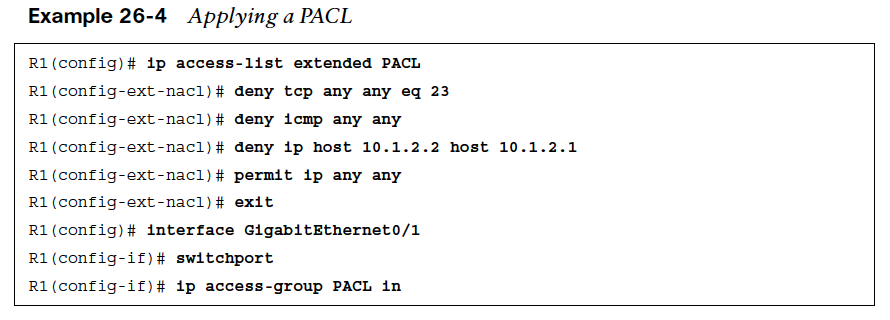 Access Control Lists (ACLs)VLAN ACLs (VACLs)
Access lists applied to VLANs are called VLAN access control lists (VACLs). VACLs can filter traffic that is bridged within a VLAN or that is routed into or out of a VLAN. To create and apply a VACL, follow these steps:

Step 1. Define a VLAN access map by using the command vlan access-map name sequence. 

Step 2. Configure the match statement by using the command match { ip address { acl-number | acl-name } | mac address acl-name }.

Step 3. Configure the action statement by using the command action forward|drop [log]. The action statement specifies the action to be taken when a match occurs.

Step 4. Apply the VACL by using the command vlan filter vlan-access-map-name vlan-list. vlan-list can be a single VLAN, a range of VLANs (such as 5–30), or a comma-separated list of multiple VLANs (such as 1,2–4,6)
Access Control Lists (ACLs)Creating and Applying a VACL
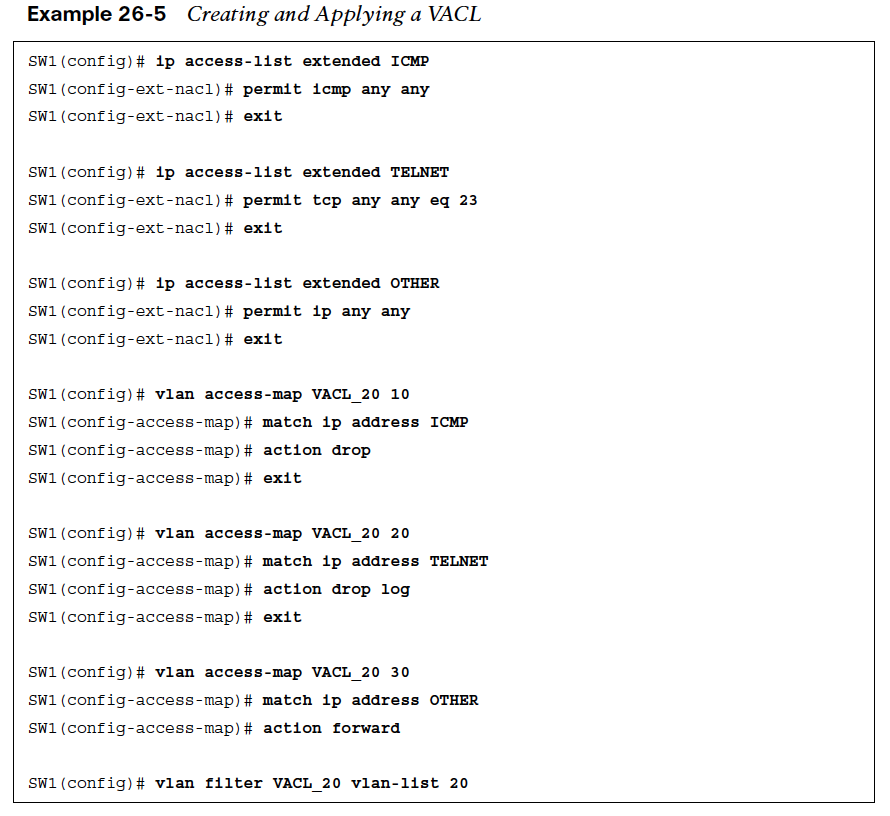 Example 26-5 shows a VLAN access map applied to VLAN 20 to drop ICMP and Telnet traffic and allow other traffic.

Notice that the named ACLs, ICMP and TELNET, only include ACEs with a permit statement. 

This is because the ACLs are only used as matching criteria by the VLAN access maps, while the VLAN access maps are configured with the action to drop the matched traffic.
Access Control Lists (ACLs)PACL, VACL, and PACL Interaction
When a PACL, a VACL, and a RACL are all configured in the same VLAN, the ACLs are applied
in a specific order, depending on whether the incoming traffic needs to be bridged or routed.

Bridged traffic processing order (within the same VLAN):
1. Inbound PACL on the switchport (for example, VLAN 10)
2. Inbound VACL on the VLAN (for example, VLAN 10)
3. Outbound VACL on the VLAN (for example, VLAN 10)

Routed traffic processing order (across VLANs):
1. Inbound PACL on the switchport (for example, VLAN 10)
2. Inbound VACL on the VLAN (for example, VLAN 10)
3. Inbound ACL on the SVI (for example, SVI 10)
4. Outbound ACL on the SVI (for example, SVI 20)
5. Outbound VACL on the VLAN (for example, VLAN 20)
Terminal Lines and Password Protection
Password protection to control or restrict access to the CLI to protect the router from unauthorized remote access and unauthorized local access is the most common type of security that needs to be implemented.
Terminal Lines and Password ProtectionTerminal Lines
There are three basic methods to gain access to the CLI of an IOS device:

Console port (cty) line - On any IOS device, this appears in configuration as line con 0
and in the output of the command show line as cty. The console port is mainly used
for local system access using a console terminal.

Auxiliary port (aux) line - This appears in the configuration as line aux 0. The aux
port is mainly used for remote access into the device through a modem.

Virtual terminal (vty) lines - These lines are displayed by default in the configuration
as line vty 0 4. They are used solely for remote Telnet and SSH connections. They are
virtual because they are logical lines with no physical interface associated to them.
Terminal Lines and Password ProtectionPassword Protection
Each of these types of terminal lines should be password protected. There are three ways to
add password protection to the lines:

Using a password configured directly on the line (not recommended)

Using username-based authentication (recommended as a fallback)

Using an AAA server: Highly recommended and covered later in this chapter, in the section “Authentication, Authorization, and Accounting (AAA)”
Terminal Lines and Password ProtectionPassword Types
There are five available password types in Cisco IOS:
Type 0 passwords - These passwords are the most insecure because they are not encrypted and are visible in the device configuration in plaintext. The command enable password is an example of a command that uses a type 0 password. 
Type 5 passwords - These passwords use an improved Cisco proprietary encryption algorithm that makes use of the MD5 hashing algorithm. The command enable secret specifies an additional layer of security over the command enable password. 
Type 7 passwords - These passwords use a Cisco proprietary Vigenere cypher encryption algorithm and are known to be weak. Type 7 encryption is enabled by the command service password-encryption. 
Type 8 passwords - Type 8 passwords specify a Password-Based Key Derivation Function 2 (PBKDF2) with a SHA-256 hashed secret and are considered to be uncrackable.
Type 9 passwords - These use the SCRYPT hashing algorithm. Just like type 8 passwords, they are considered to be uncrackable.
Terminal Lines and Password ProtectionPassword Encryption
The service password-encryption command in global configuration mode is used to encrypt type 0 passwords in the configuration (for example, BGP passwords) or over a plaintext session such as Telnet in an effort to prevent unauthorized users from viewing the password.

Passwords configured prior to configuring the command service password-encryption are not encrypted and must be reentered into the configuration. Password encryption is applied to all type 0 passwords, including authentication key passwords; cty, aux, and vty line passwords; and BGP neighbor passwords.

Unfortunately, the command service password-encryption encrypts passwords with type 7 encryption, which is easily reversible.
Terminal Lines and Password ProtectionUsername and Password Authentication
Username accounts can be used for several applications, such as console, aux, and vty lines. To establish a username and password login authentication system, you can create usernames
on a device for all device users or groups. There are three different ways to configure a username on IOS:

Using the command username {username} password {password} configures a plaintext password (type 0).

Using the command username {username} secret {password} provides type 5 encryption.

Using the command username {username} algorithm-type {md5 | sha256 | scrypt} secret {password} provides type 5, type 8, or type 9 encryption, respectively.

The third command is recommended because it allows for the highest level of password encryption (type 8 and type 9).
Terminal Lines and Password ProtectionConfiguring Line Local Password Authentication
To enable password authentication on a line, the following two commands are required under
line configuration mode:
password password to configure the password
login to enable password checking at login

In Example 26-7, a password is configured for all users attempting to connect to the cty, vty,
and aux lines.
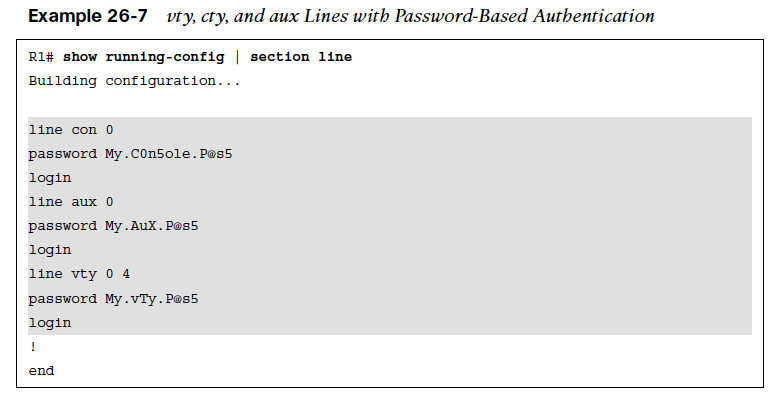 Terminal Lines and Password ProtectionVerifying Line Local Password Authentication
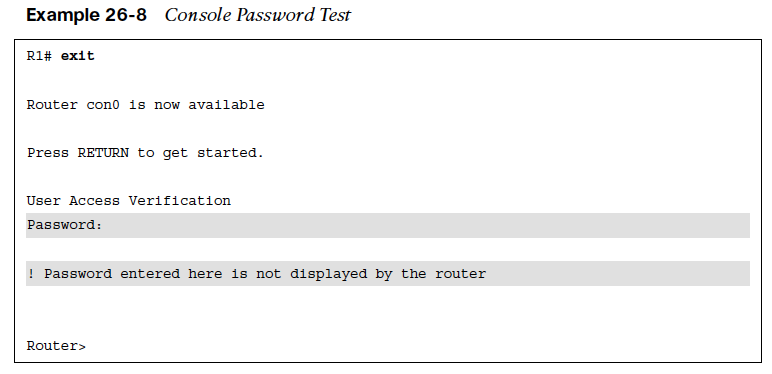 Example 26-8 shows an example in which the console line password is being tested. 

All that is required to test the password is to log off the console and log back in again using the configured console password.
Terminal Lines and Password ProtectionConfiguring Line Local Username & Password Authentication
To enable username and password authentication, the following two commands are required:
The command username in global configuration mode (using one of the options shown in the “Username and Password Authentication” section, earlier in this chapter).
The command login local under line configuration mode to enable username-based authentication at login.

Example 26-9 shows three usernames (type0, type5, and type9) with different password
encryptions each that are allowed to log in to the device
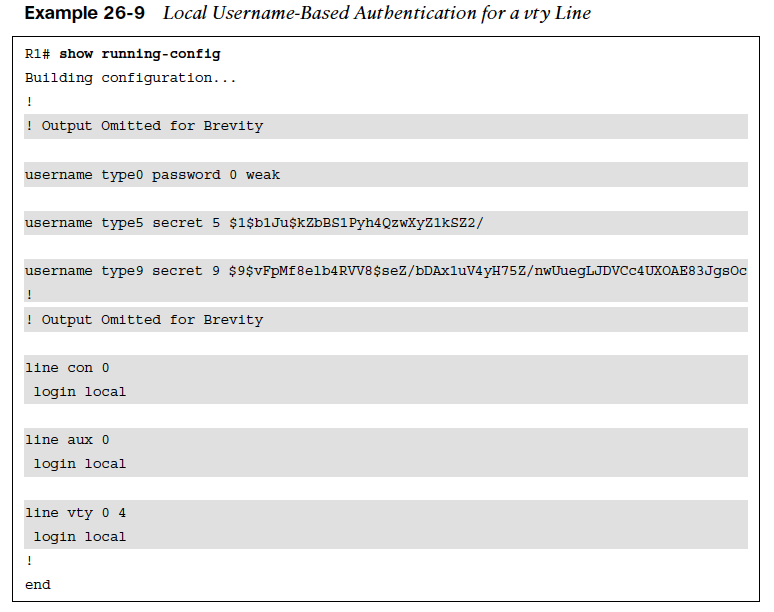 Terminal Lines and Password ProtectionVerifying Line Local Username & Password Authentication
Example 26-10 shows user type5 establishing a Telnet session from R2 into R1 using username-based authentication.
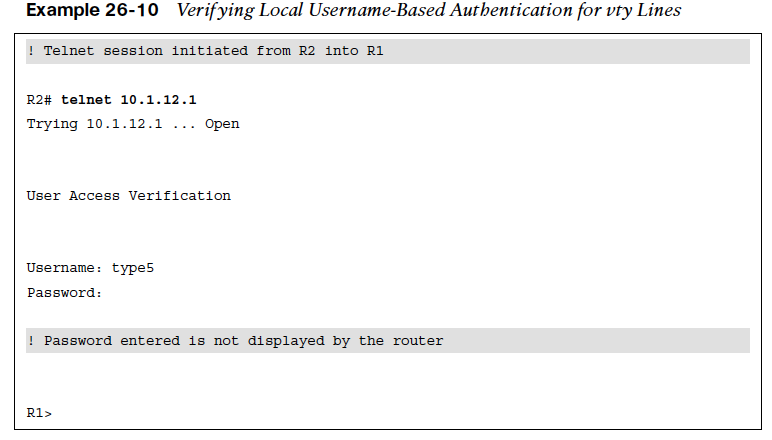 Terminal Lines and Password ProtectionPrivilege Levels & Role-Based Access Control (RBAC)
The Cisco IOS CLI by default includes three privilege levels, each of which defines what
commands are available to a user:
Privilege level 0 - Includes the disable, enable, exit, help, and logout commands.

Privilege level 1: -Also known as User EXEC mode. The command prompt in this mode
includes a greater-than sign (R1>). From this mode it is not possible to make configuration
changes; in other words, the command configure terminal is not available.

Privilege level 15 - Also known as Privileged EXEC mode. This is the highest privilege
level, where all CLI commands are available. The command prompt in this mode
includes a hash sign (R1#).

The global configuration command privilege {mode} level {level} {command string} is used to change or set a privilege level for a command to any of these levels.
Terminal Lines and Password ProtectionConfiguring a Username with Privilege Level
Example 26-11 shows a configuration where the user noc is created along with the type 9 (scrypt) secret password cisco123. 

Notice that the privilege level is also configured to level 5 as part of the username command. 

Level 5 allows the user to go into any interface on the router and shut it down, unshut it, and configure an IP address on it.
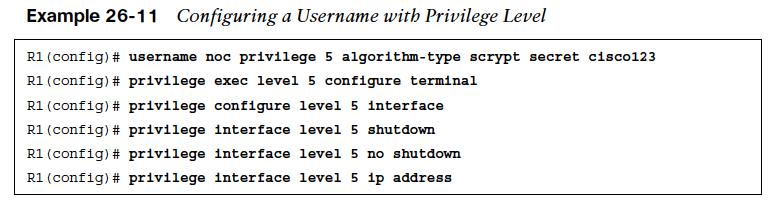 Terminal Lines and Password ProtectionVerifying Privilege Levels
The example shows a quick test to verify that the only commands allowed for privilege level 5 users are those specified by the privilege level command.
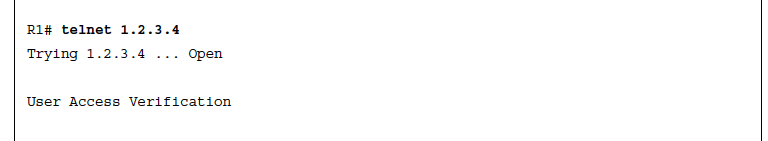 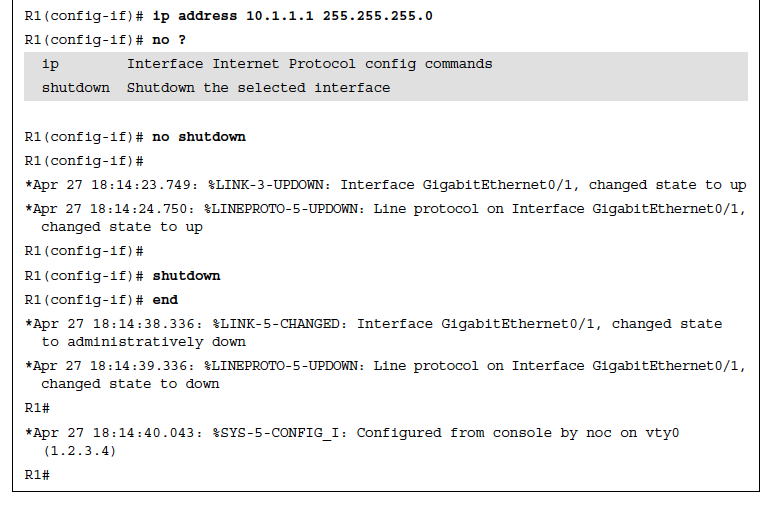 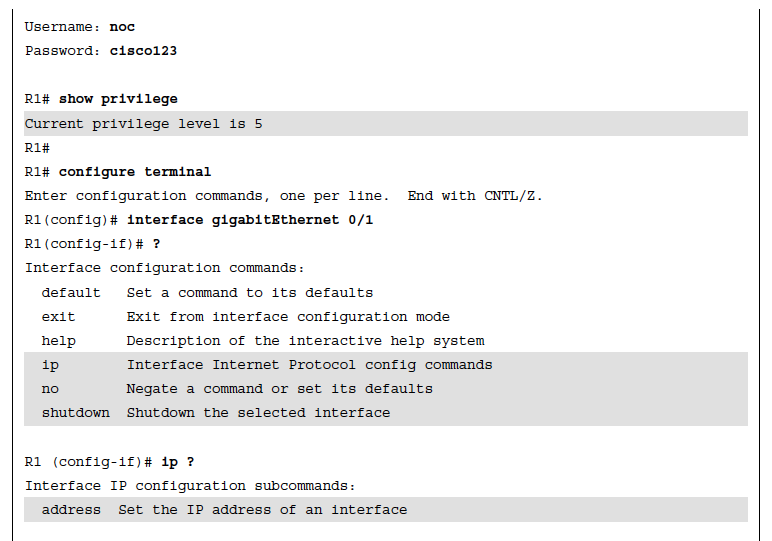 Terminal Lines and Password ProtectionControlling Access to vty Lines with ACLs
Access to the vty lines of an IOS device can be further secured by applying inbound ACLs on them, allowing access only from a restricted set of IP addresses. Outbound vty connections from an IOS device can also be controlled by applying outbound ACLs to vtys.

To apply a standard or an extended access list to a vty line, use the command access-class {access-list-number|access-list-name} {in|out} under line configuration mode. The in keyword applies an inbound ACL, and the out keyword applies an outbound ACL.
Terminal Lines and Password ProtectionVerifying Access to vty Lines with ACLs
Example 26-13 demonstrates R1 using Telnet to get into R2 before and after applying an
ACL to R2’s vty line. R1 is configured with IP address 10.12.1.1 and R2 with 10.12.1.2. The ACL being applied to R2’s vty line is meant to block vty access into it from R1.
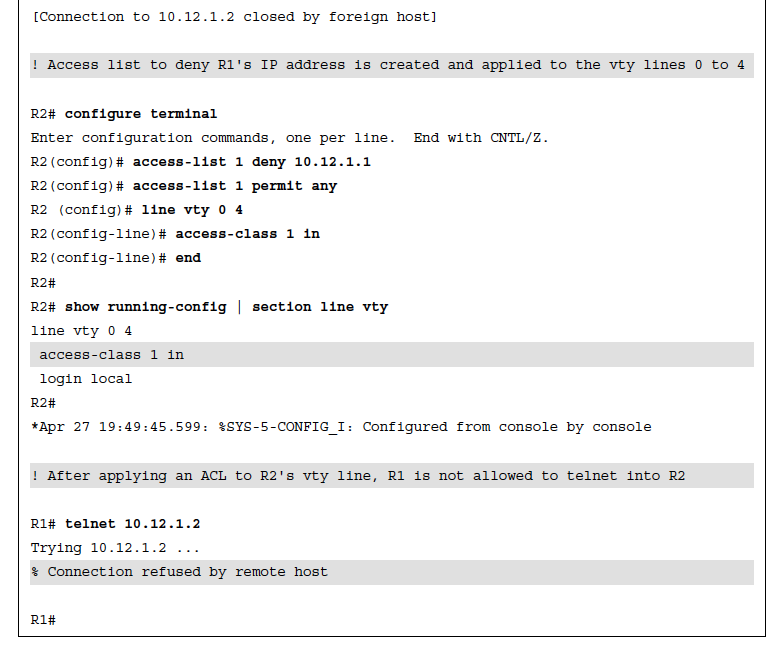 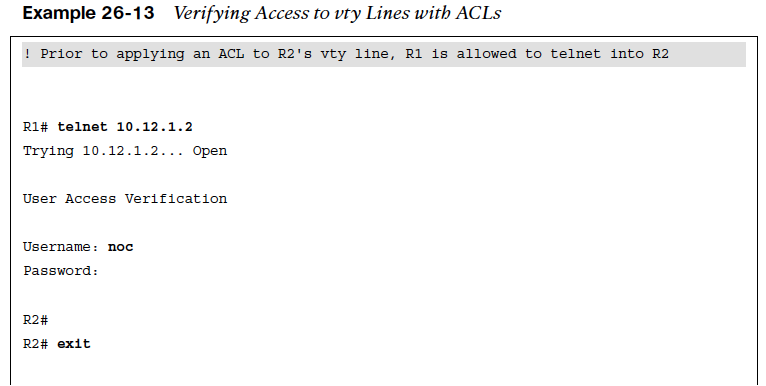 Terminal Lines and Password ProtectionControlling Access to vty Lines Using Transport Input
Another way to further control what type of protocols are allowed to access the vty lines is to use the command transport input {all | none | telnet | ssh} under line configuration mode.

Table 26-3 includes a description for each of the transport input command keywords.
Table 26-3 Transport Input Command Keyword Description
Terminal Lines and Password ProtectionControlling Access to vty Lines Using Transport Input
Example 26-14 shows the vty lines from 0 to 4 configured with different transport input command keywords. 

Keep in mind that vty lines are evaluated from the top (vty 0) onward, and each vty line accepts only one user.
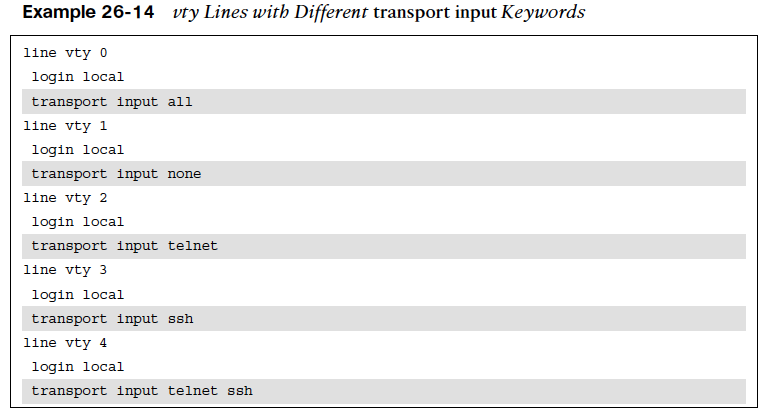 Terminal Lines and Password ProtectionVerifying Access to vty Lines Using Transport Input
Example 26-15 demonstrates how Telnet sessions are assigned to different vty lines on R1.
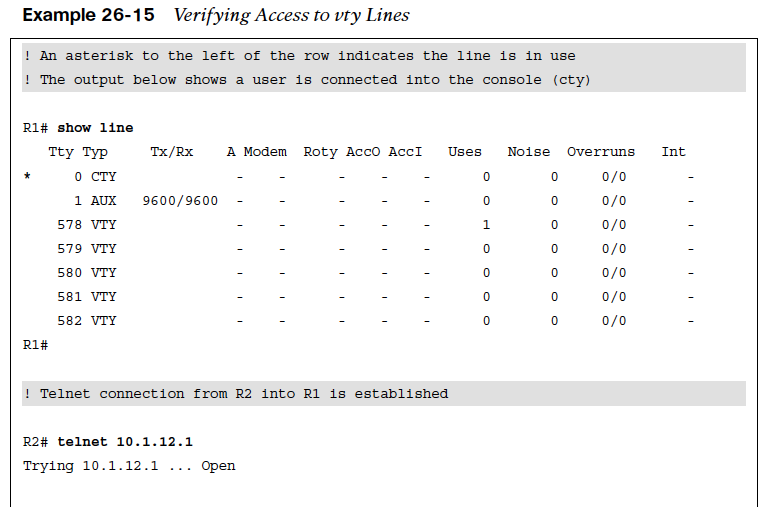 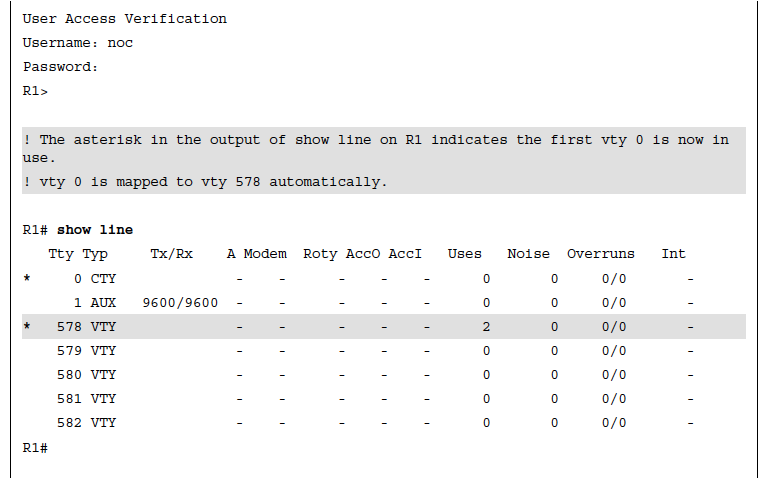 Terminal Lines and Password ProtectionVerifying Access to vty Lines Using Transport Input (Cont.)
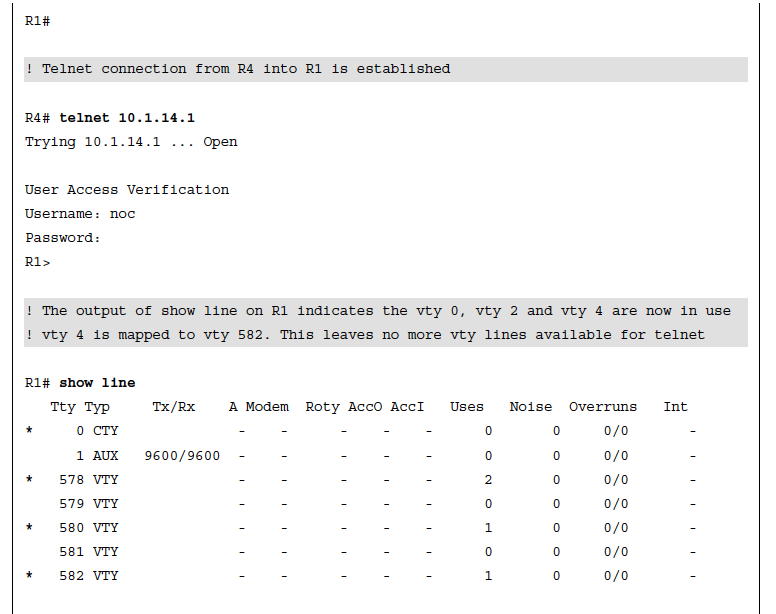 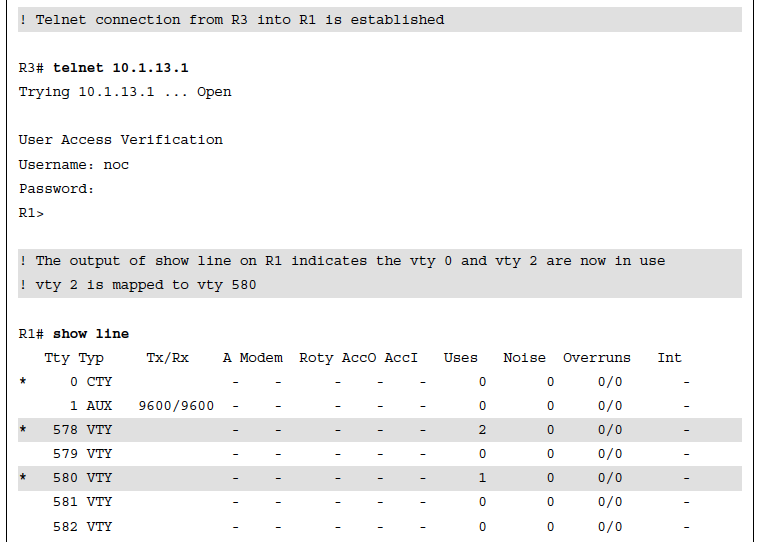 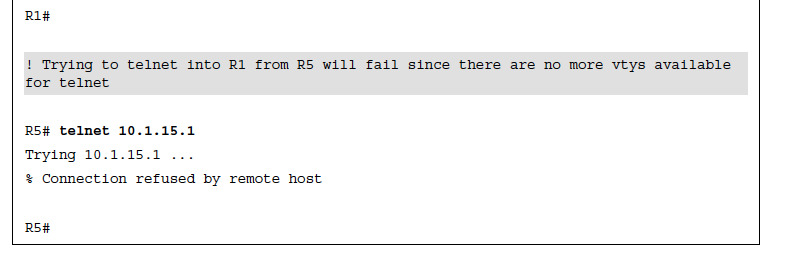 Terminal Lines and Password ProtectionEnabling SSH vty Access
Telnet session packets are sent in plaintext, and this makes it very easy to sniff and capture session information. A more reliable and secure method for device administration is to use the Secure Shell (SSH) protocol. SSH, which provides secure encryption and strong authentication, is available in two versions:

SSH Version 1 (SSHv1) - This is an improvement over using plaintext Telnet, but some fundamental flaws exist in its implementation, so it should be avoided in favor of SSHv2.

SSH Version 2 (SSHv2) - This is a complete rework and stronger version of SSH that is not compatible with SSHv1. SSHv2 has many benefits and closes a security hole that is found in SSH version 1. SSH version 2 is certified under the National Institute of Standards and Technology (NIST) Federal Information Processing Standards (FIPS) 140-1 and 140-2 U.S. cryptographic standards and should be used where feasible.
Terminal Lines and Password ProtectionConfiguring vty Access Using SSH
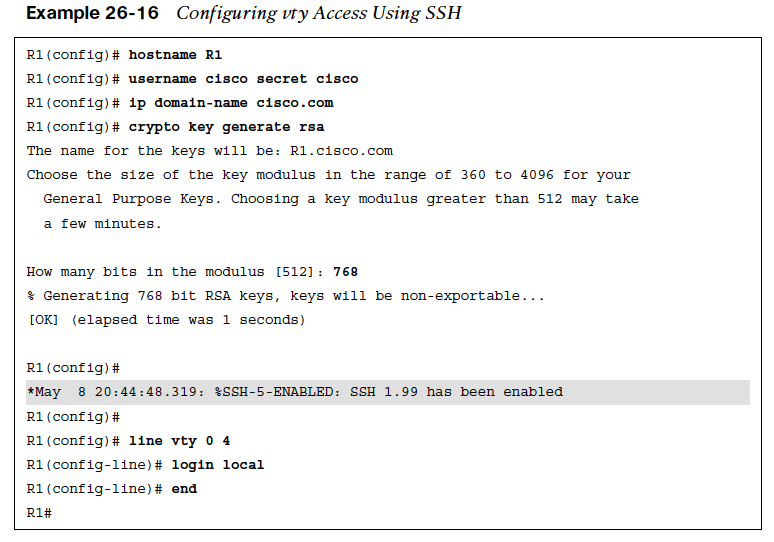 The steps needed to configure SSH on an IOS device are as follows:
Step 1. Configure a hostname other than Router by using the command hostname {hostname name}.
Step 2. Configure a domain name by using the command ip domain-name {domain-name}.
Step 3. Generate crypto keys by using the command crypto key generate rsa. When entering this command, you are prompted to enter a modulus length. The longer the modulus, the stronger the security. However, a longer modulus takes longer to generate. The modulus length needs to be at least 768 bits for SSHv2.
To force the IOS SSH server to disable SSHv1 and accept only SSHv2 connections, enter the command ip ssh version 2 under global configuration mode.
Terminal Lines and Password ProtectionAux Port and Exec Timeout
Some devices have an auxiliary (aux) port available for remote administration through a
dialup modem connection. In most cases, the aux port should be disabled by using the
command no exec under line aux 0.

By default, an idle EXEC session is not terminated, which poses an enormous security risk.
The command exec-timeout {minutes}{seconds} under line configuration mode can be used
to disconnect idle user sessions. The default setting is 10 minutes.

Example 26-17 shows a configuration in which the exec-timeout for the console line is
configured to time out after 5 minutes of inactivity and 2 minutes and 30 seconds for the
vty lines.
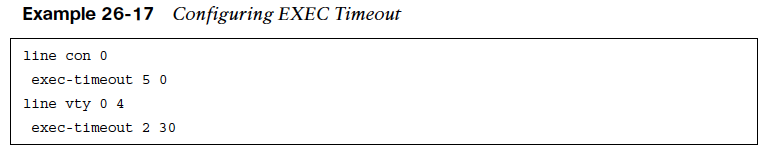 Terminal Lines and Password ProtectionAbsolute Timeout
The command absolute-timeout {minutes} under line configuration mode terminates an
EXEC session after the specified timeout period has expired, even if the connection is
being used at the time of termination.

It is recommended to use it in combination with the command logout-warning {seconds} under line configuration mode to display a “line termination” warning to users about an impending forced timeout.

Example 26-18 shows the commands absolute-timeout and logout-warning configured on
the vty lines.
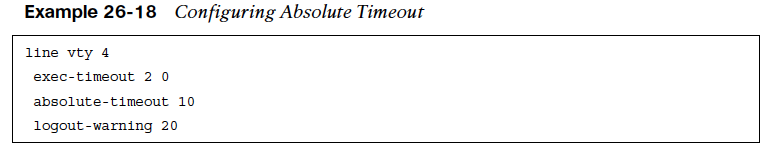 Authentication, Authorization, and Accounting (AAA)
AAA is an architectural framework for enabling a set of three independent security
functions:
Authentication
Authorization
Accounting

AAA is commonly used in the networking industry for the following two use cases:
Network device access control
Secure network access control
Authentication, Authorization, and Accounting (AAA)AAA Framework
AAA is an architectural framework for enabling a set of three independent security
functions:

Authentication - Enables a user to be identified and verified prior to being granted
access to a network device and/or network services.

Authorization - Defines the access privileges and restrictions to be enforced for an
authenticated user.

Accounting - Provides the ability to track and log user access, including user identities,
start and stop times, executed commands (that is, CLI commands), and so on. In other
words, it maintains a security log of events.

There are many AAA protocols available, but the two most popular ones are Remote Authentication Dial-In User Service (RADIUS) and Terminal Access Controller Access-Control System Plus (TACACS+).
Authentication, Authorization, and Accounting (AAA)AAA Use Cases
AAA is commonly used in the networking industry for the following two use cases:

Network device access control - As described earlier in this chapter, Cisco IOS
provides local features for simple device access control, such as local username-based
authentication and line password authentication. However, these features do not
provide the same degree of access control and scalability that is possible with AAA.
For this reason, AAA is the recommended method for access control. TACACS+ is the
protocol of choice for network device access control.

Secure network access control - AAA can be used to obtain the identity of a device
or user before that device or user is allowed to access to the network. RADIUS is the
preferred protocol for secure network access.
Authentication, Authorization, and Accounting (AAA)TACACS+
Cisco developed TACACS+ and released it as an open standard in the early 1990s. Although
TACACS+ is mainly used for AAA device access control, it is possible to use it for some
types of AAA network access.

The TACACS+ protocol uses Transmission Control Protocol (TCP) port 49 for communication
between the TACACS+ clients and the TACACS+ server.

Figure 26-1 shows an end user who can access a Cisco switch using Telnet, SSH, or the
console. The Cisco switch is acting as a TACACS+ client that communicates with the
TACACS+ server using the TACACS+ protocol.
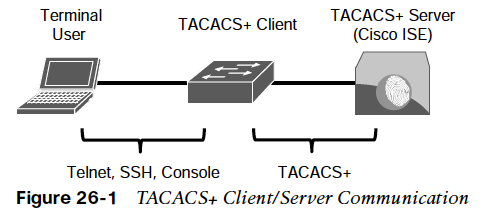 Authentication, Authorization, and Accounting (AAA)RADIUS
One of the key differentiators of TACACS+ is its capability to separate authentication,
authorization, and accounting into independent functions. This is why TACACS+ is so commonly
used for device administration instead of RADIUS, even though RADIUS is capable
of providing network device access control.

RADIUS is an IETF standard AAA protocol. RADIUS is the AAA protocol of
choice for secure network access. The reason for this is that RADIUS is the AAA transport
protocol for Extensible Authentication Protocol (EAP), while TACACS+ does not support
this functionality.

Another major difference between TACACS+ and RADIUS is that RADIUS needs to return
all authorization parameters in a single reply, while TACACS+ can request authorization
parameters separately and multiple times throughout a session.
Authentication, Authorization, and Accounting (AAA)RADIUS & TACACS+ Comparison
Table 26-4 provides a summary comparison of RADIUS and TACACS+.
Authentication, Authorization, and Accounting (AAA)Configuring AAA for Network Device Access Control
There are two parts to configuring TACACS+:

The configuration of the device itself
The configuration of the TACACS+ AAA server (for example, Cisco ISE)

The following steps are for configuring an IOS device with TACACS+ for device access control.
Configuration for the TACACS+ server is not included here because it is beyond the scope of this book:

Step 1. Create a local user with full privilege for fallback or to avoid being locked out
after enabling AAA by using the command
username {username} privilege 15 algorithm-type {md5 | sha256 | scrypt} secret {password}
Authentication, Authorization, and Accounting (AAA)Configuring AAA for Network Device Access Control (Cont.)
Step 2. Enable AAA functions on by using with the command aaa new-model.

Step 3. Add a TACACS+ server using one of these methods, depending on the IOS version:
To add a TACACS+ server on IOS versions prior to 15.x, use the command 
tacacs-server host { hostname | host-ip-address } key key-string
To add a TACACS+ server on IOS versions 15.x and later, use the following commands: tacacs server name
 address ipv4 { hostname | host-ip-address }
 key key-string

Step 4. Create an AAA group by using the following commands: 
aaa group server tacacs+ group-name 
server name server-name.
This creates an AAA group that includes the TACACS+ servers that are added to the group with the server name command.
Authentication, Authorization, and Accounting (AAA)Configuring AAA for Network Device Access Control (Cont.)
Step 5. Enable AAA login authentication by using the command aaa authentication login { default | custom-list-name } method1 [ method2 . . . ] Method lists enable login authentication. The default keyword applies the method lists that follow (method1 [ method2 . . .) to all lines (cty, tty, aux, and so on). The custom list-name CLI assigns a custom name for the method lists that follow it. To apply a custom list to a line, use the command login authentication custom-list-name under the line configuration mode.  Method lists are applied sequentially from left to right.

Step 6. Enable AAA authorization for EXEC by using the command aaa authorization exec { default | custom-list-name } method1 [ method2 . . . ] This command enables EXEC shell authorization for all lines except the console line.

Step 7. Enable AAA authorization for the console by using the command
aaa authorization console. Authorization for the console is disabled by default to prevent inexperienced users from locking themselves out.
Authentication, Authorization, and Accounting (AAA)Configuring AAA for Network Device Access Control (Cont.)
Step 8. Enable AAA command authorization by using the command aaa authorization commands {privilege level} { default | custom-list-name } method1 [ method2 . . . ]

Step 9. Enable command authorization in global configuration mode (and all global configuration submodes) by using the command aaa authorization config-commands

Step 10. Enable login accounting by using the command aaa accounting exec { default | custom-list-name } method1 [ method2 . . . ]

Step 11. Enable command accounting by using the command aaa accounting commands {privilege level} { default | custom-list-name } method1 [ method2 . . . ]
Authentication, Authorization, and Accounting (AAA)AAA Configuration For Device Control Example
Example 26-19 shows a common AAA IOS configuration for device access control.
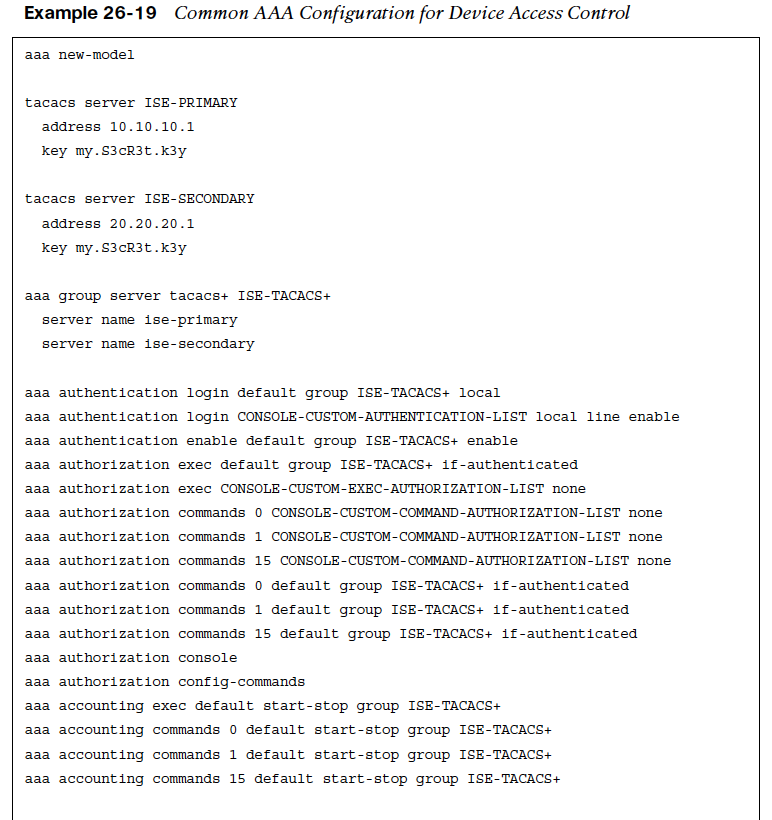 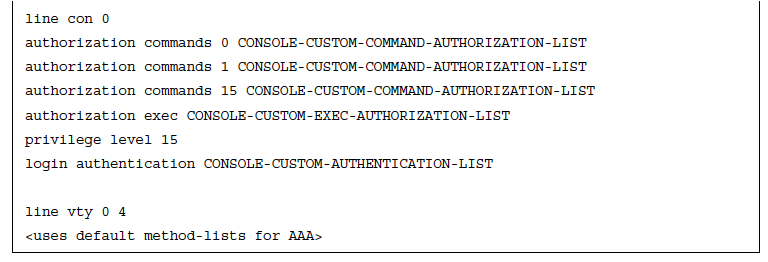 Apart from the IOS configuration, the AAA server also needs to be configured with the AAA client information (hostname, IP address, and key), the login credentials for the users, and the commands the users are authorized to execute on the device.
Authentication, Authorization, and Accounting (AAA)Verifying AAA Configuration
Example 26-20 demonstrates SSH sessions being initiated from R2 into R1, using the netadmin and netops accounts.

The netadmin account was configured in the AAA server with privilege 15, and netops was configured with privilege 1. The netadmin account has access to the full set of commands, while netops is very limited.
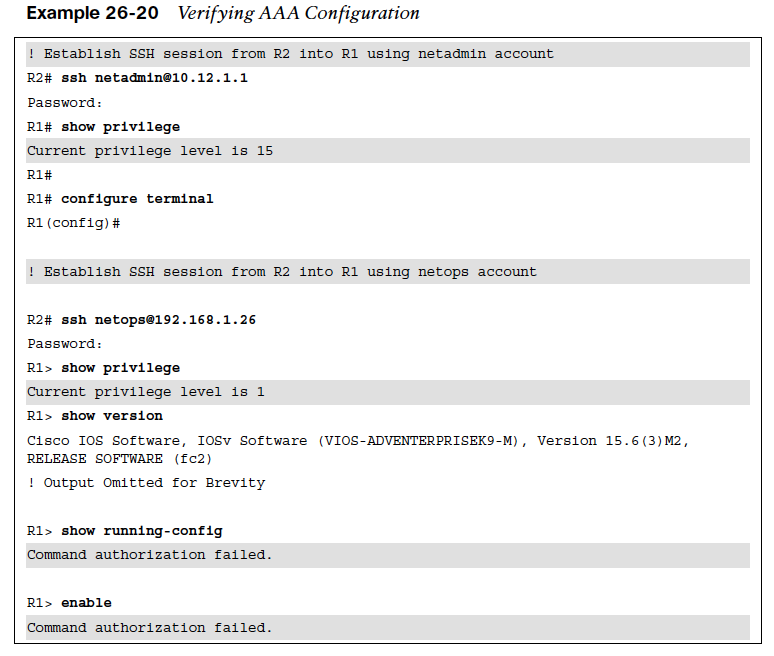 Zone-Based Firewall (ZBFW)
Cisco Zone-Based Firewall (ZBFW) is the latest integrated stateful firewall technology included in IOS. 
ZBFW uses a flexible and straightforward approach to providing security by establishing security zones.
A zone establishes a security border on the network and defines acceptable traffic that is allowed to pass between zones. 
By default, interfaces in the same security zone can communicate freely with each other, but interfaces in different zones cannot communicate with each other.
Zone-Based Firewall (ZBFW)The Self & Default Zones
The self zone is a system-level zone and includes all the routers’ IP addresses. By default, traffic to and from this zone is permitted to support management (for example, SSH protocol, SNMP) and control plane (for example, EIGRP, BGP) functions. After a policy is applied to the self zone and another security zone, interzone communication must be explicitly defined.

The default zone is a system-level zone, and any interface that is not a member of another security zone is placed in this zone automatically. Upon initialization of this zone, any interface not associated to a security zone is placed in this zone. When the unassigned interfaces are in the default zone, a policy map can be created between the two security zones.
Zone-Based Firewall (ZBFW)ZMFW Configuration
ZBFW is configured in five steps:

Step 1. Configure the security zones by using the command zone security zone-name. A zone needs to be created for the outside zone (the Internet). The self zone is defined automatically. 

Example 26-21 demonstrates the configuration of a security zone.
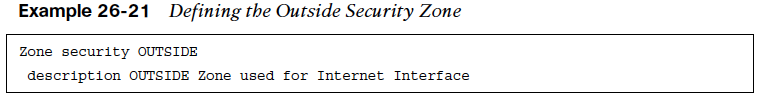 Zone-Based Firewall (ZBFW)ZMFW Configuration (Cont.)
Step 2. Define the inspection class map. The class map for inspection defines a method for classification of traffic. The class map is configured using the command classmap type inspect [match-all | match-any] class-name. 

Example 26-22 shows a sample configuration of inspection class maps and their associated ACLs.
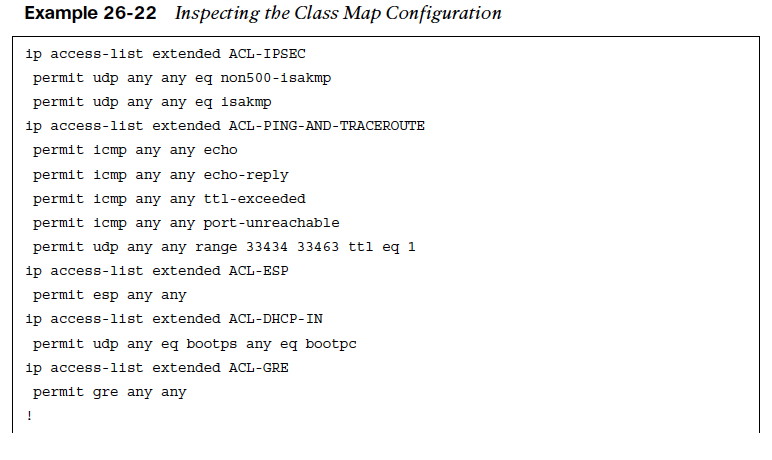 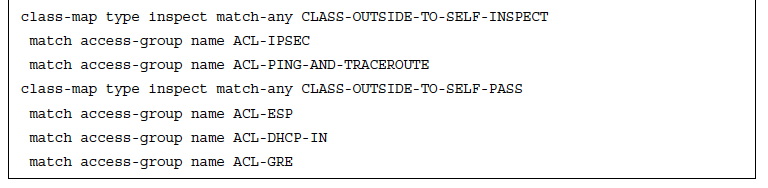 Zone-Based Firewall (ZBFW)ZMFW Configuration (Cont.)
The configuration of inspect class maps can be verified with the command show class-map type inspect [class-name], as shown in Example 26-23.
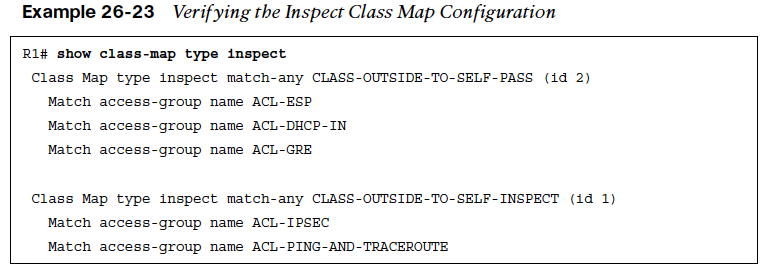 Zone-Based Firewall (ZBFW)ZMFW Configuration (Cont.)
Step 3. Define the inspection policy map, which applies firewall policy actions to the class maps defined in the policy map. 

The policy map is then associated to a zone pair. 

The inspection policy map is defined with the command policy-map type inspect policy-name. 

After the policy map is defined, the various class maps are defined with the command class type inspect class-name.
Zone-Based Firewall (ZBFW)ZMFW Configuration (Cont.)
Under the class map, the firewall action is defined with these commands:

drop [log]: This default action silently discards packets that match the class map. The log keyword adds syslog information that includes source and destination information (IP address, port, and protocol).

pass [log]: This action makes the router forward packets from the source zone to the destination zone. Packets are forwarded in only one direction. A policy must be applied for traffic to be forwarded in the opposite direction. The pass action is useful for protocols like IPsec, Encapsulating Security Payload (ESP), and other inherently secure protocols with predictable behavior. The optional log keyword adds syslog information that includes the source and destination information.

inspect: The inspect action offers state-based traffic control. The router maintains connection/session information and permits return traffic from the destination zone without
Zone-Based Firewall (ZBFW)ZMFW Configuration (Cont.)
Example 26-24 demonstrates the configuration of the inspect policy map. Notice that in the class default class, the drop command does not include the log keyword because of the potential to fill up the syslog.

The inspection policy map can be verified with the command show policy-map type inspect [policy-name], as shown in Example 26-25.
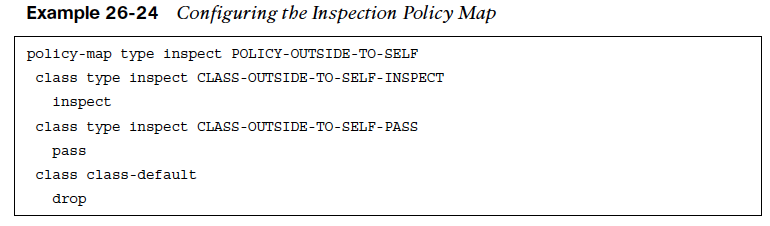 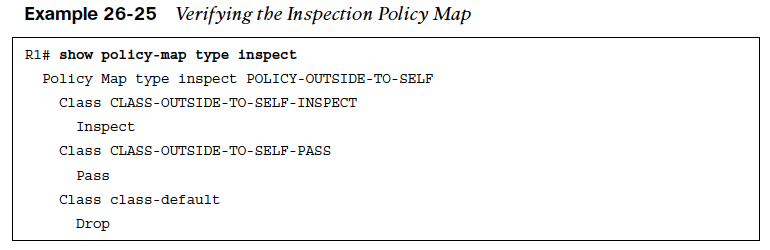 Zone-Based Firewall (ZBFW)ZMFW Configuration (Cont.)
Step 4. Apply a policy map to a traffic flow source to a destination by using the
command zone-pair security zone-pair-name source source-zone-name destination destination-zone-name. The inspection policy map is then applied to the zone pair with the command service-policy type inspect policy-name. Traffic is statefully inspected between the source and destination, and return traffic is allowed. 

Example 26-26 defines the zone pairs and associates the policy map to the zone pair.
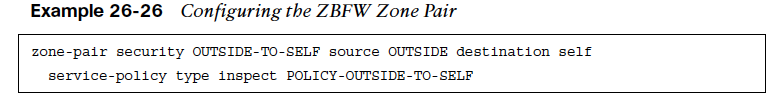 Zone-Based Firewall (ZBFW)ZMFW Configuration (Cont.)
Step 5. Apply the security zones to the appropriate interfaces. An interface is assigned
to the appropriate zone by entering the interface configuration submode with the command interface interface-id and associating the interface to the correct zone with the command zone-member security zone-name, as defined in step 1.

Example 26-27 demonstrates the outside security zone being associated to the Internet-facing interface GigabitEthernet 0/2.
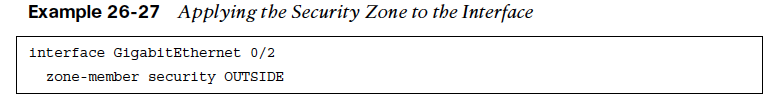 Zone-Based Firewall (ZBFW)Verifying the Outside-to-Self Policy
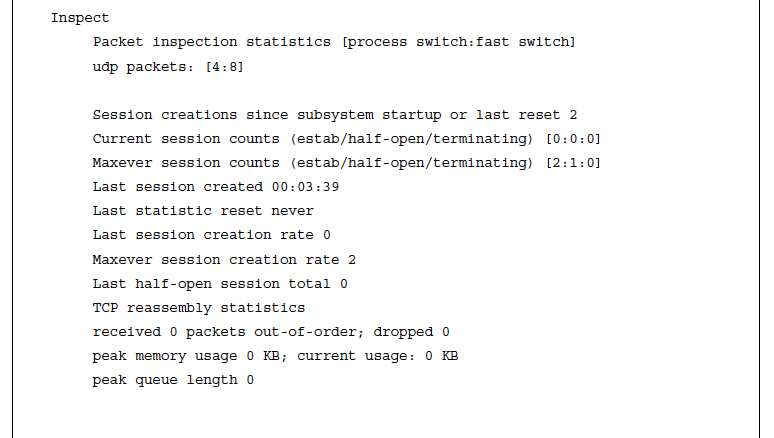 Now that the outside-to-self policy has been fully defined, traffic statistics can be viewed
with the command show policy-map type inspect zone-pair [zone-pair-name]. 

Example 26-28 demonstrates the verification of the configured ZBFW policy.
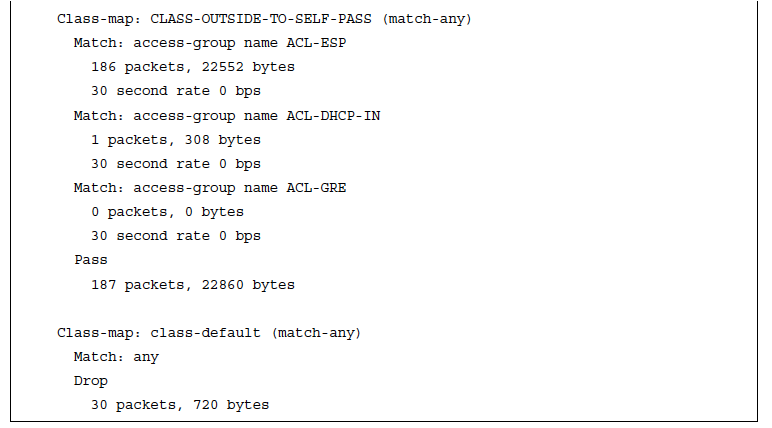 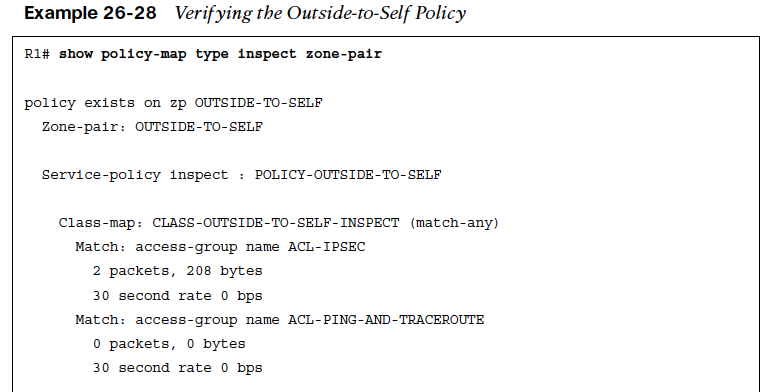 Zone-Based Firewall (ZBFW)ACL Counters from the Inspect Class Maps
Even though the ACLs are not used for blocking traffic, the counters do increase as packets match the ACL entries for the inspect class maps, as demonstrated in Example 26-29.
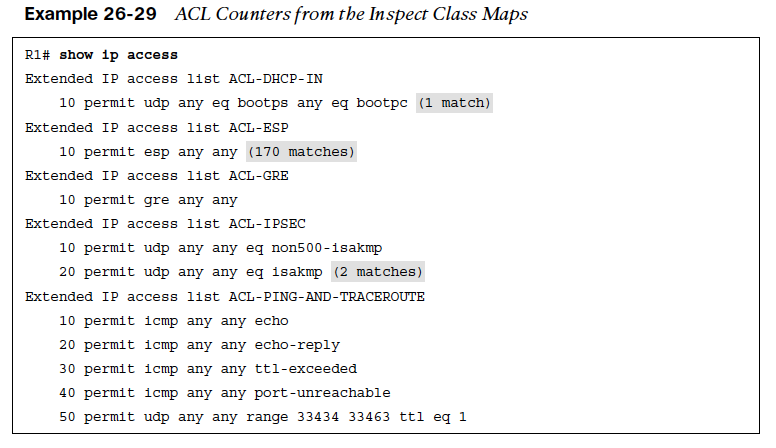 Zone-Based Firewall (ZBFW)Verifying ZBFW
After the outside-to-self policy has been defined, it is time to verify connectivity to the internet, as shown in Example 26-30. Notice here that a simple ping from R1 to one of Google’s Public DNS IP addresses 8.8.8.8 is failing.
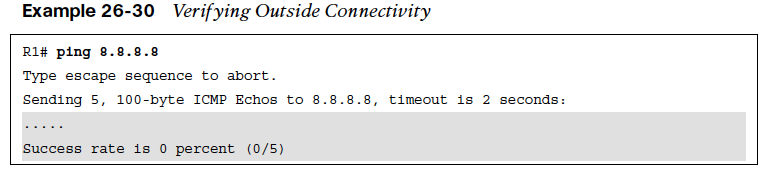 Zone-Based Firewall (ZBFW)Configuring the Self-to-Outside Policy
The reason for the packet failure is that the router needs to allow locally originated packets with a self-to-outside policy.
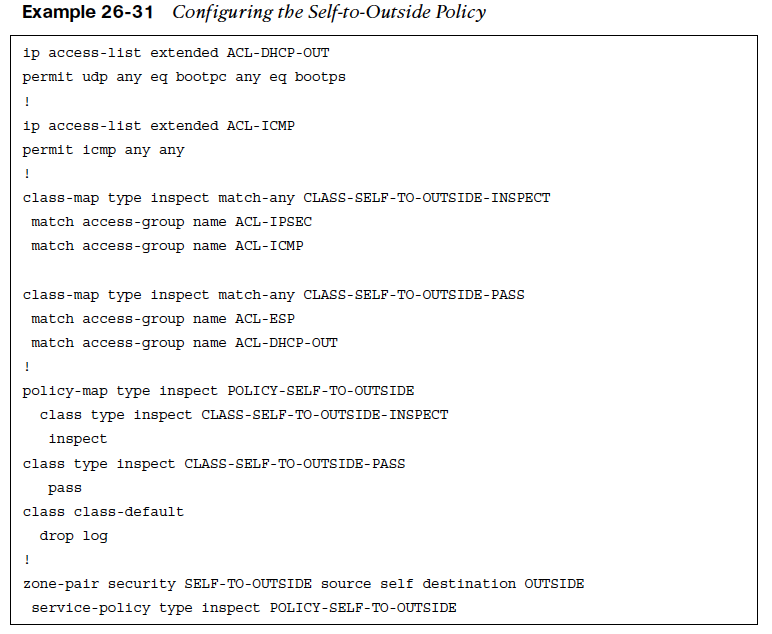 Example 26-31 demonstrates the configuration for the self-to-outside policy. ACL-IPSEC and ACL-ESP are reused from the outside-to-self policy.

Now that the second policy has been configured, R1 can successfully ping 8.8.8.8, as shown in Example 26-32.
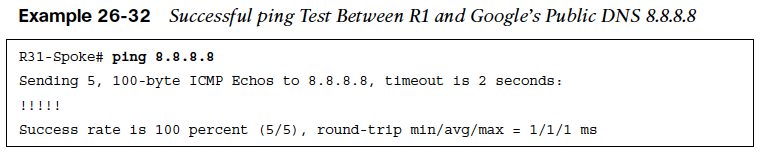 Control Plane Policing (CoPP)
A control plane policing (CoPP) policy is a QoS policy that is applied to traffic to or sourced by the router’s control plane CPU.
CoPP policies are used to limit known traffic to a given rate while protecting the CPU from unexpected extreme rates of traffic that could impact the stability of the router.
Typical CoPP implementations use only an input policy that allows traffic to the control plane to be policed to a desired rate.
The CoPP policy is then implemented to limit traffic to the control plane CPU to a specific rate for each class.
The QoS police command uses conform, exceed, and violate actions, which can be configured to transmit or drop traffic.
Control Plane Policing (CoPP)Configuring ACLs for CoPP
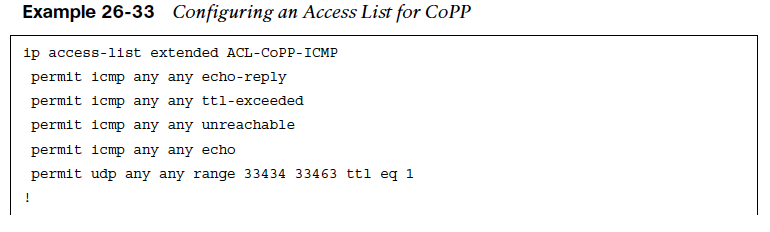 After the network traffic has been identified, ACLs can be built for matching in a class map.

Example 26-33 demonstrates a list of ACLs matching traffic identified by EPC and network documentation.
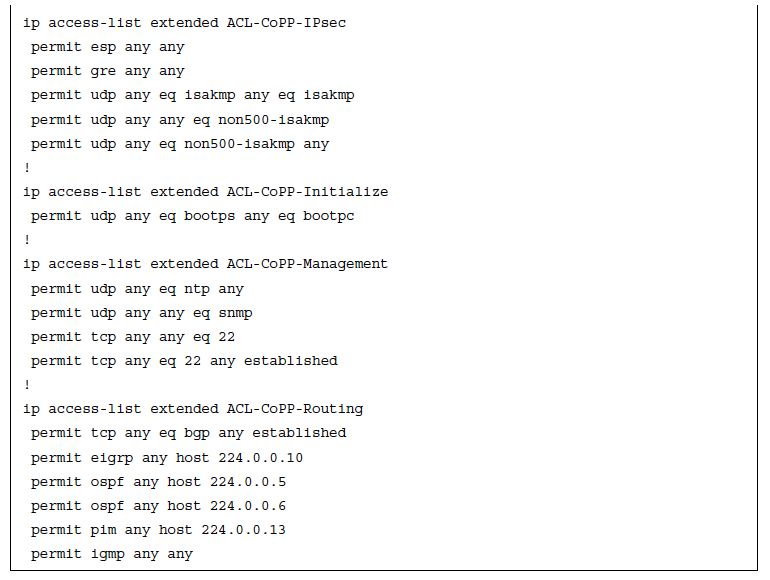 Control Plane Policing (CoPP)Class Configuration for CoPP
The class configuration for CoPP uses the ACLs to match known protocols being used and is demonstrated in Example 26-34.
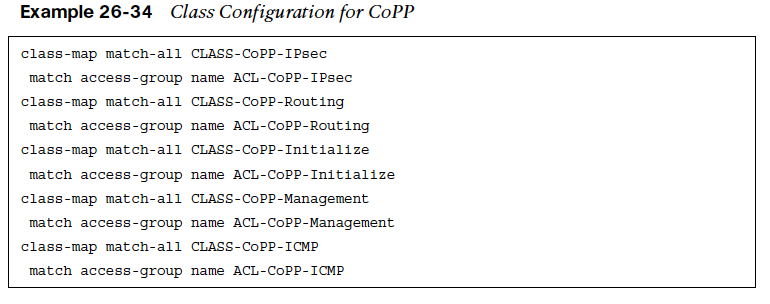 Control Plane Policing (CoPP)Policy Configuration for CoPP
The policy map for how the classes operate shows how to police traffic to a given rate in order to minimize any ability to overload the router.

In order to guarantee that CoPP
does not introduce issues, the violate action is set to transmit for all the vital classes until a baseline for normal traffic flows is established.

Example 26-35 shows the CoPP policy.
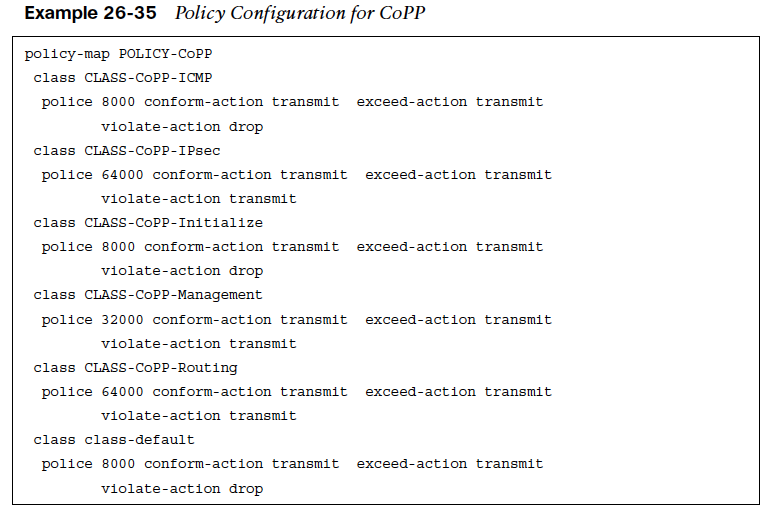 Control Plane Policing (CoPP)Applying the Policy for CoPP
The CoPP policy map needs to be applied to the control plane with the command service-policy {input|output} policy-name under control plane configuration mode, as demonstrated in Example 26-36.
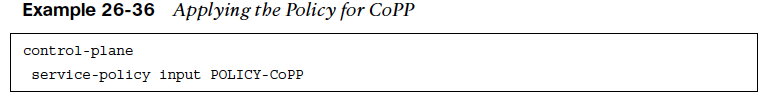 Control Plane Policing (CoPP)Verifying the Policy for CoPP
After the policy map has been applied to the control plane, it needs to be verified. In Example 26-37, traffic matching CLASS-CoPP-Routing has exceeded the configured rate.
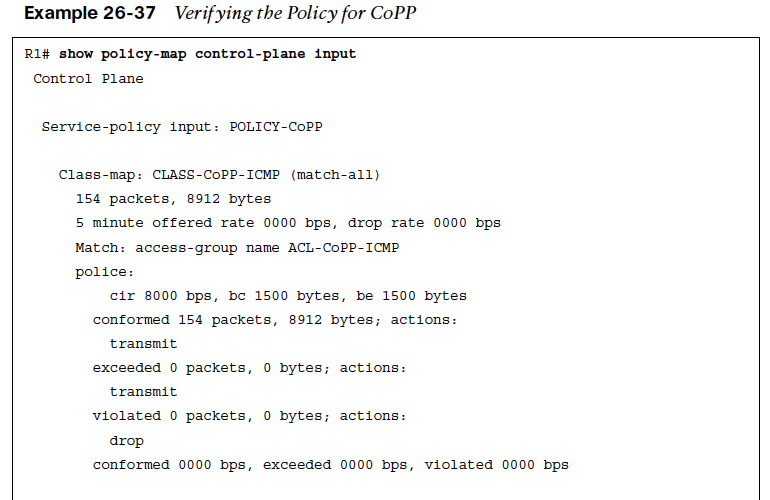 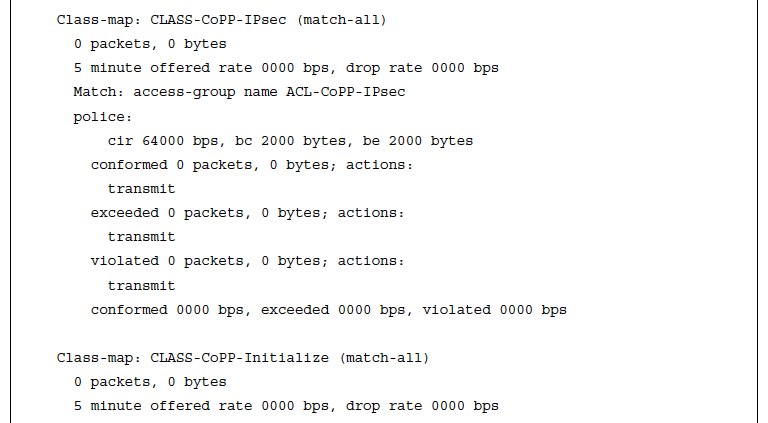 Control Plane Policing (CoPP)Verifying the Policy for CoPP (Cont.)
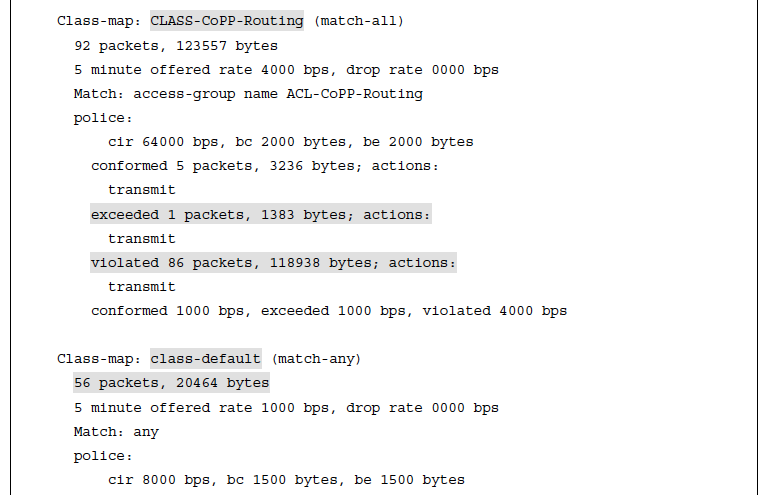 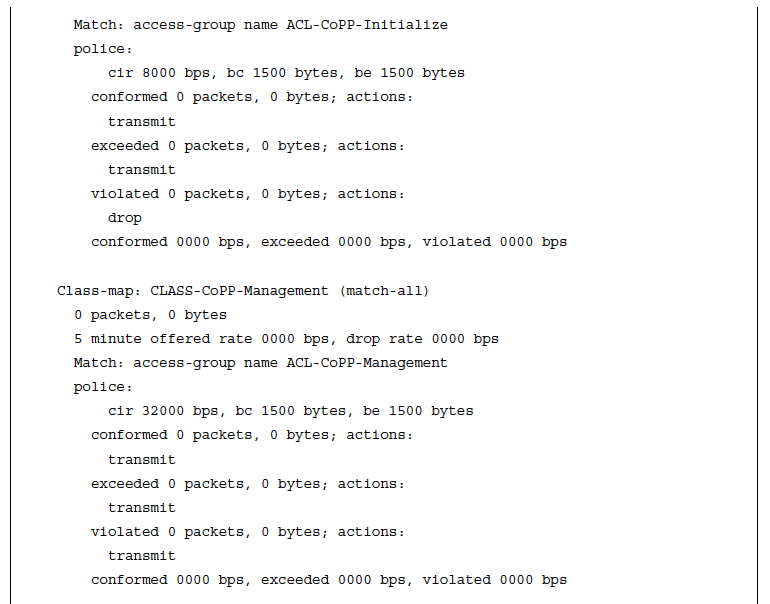 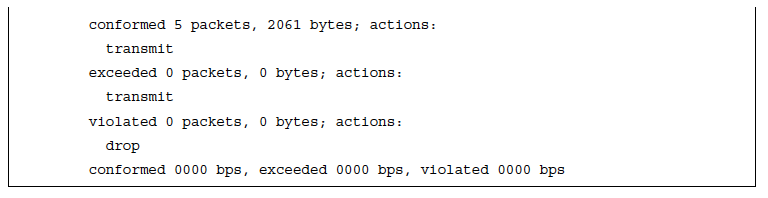 Device Hardening
In addition to providing device access control and protection, disabling unused services and features, hardening a router reduces the amount of router CPU and memory utilization that would be required to process those packets.
Device HardeningDevice Hardening
The following is a list of additional commands that can be used to harden a router. All interface-specific commands are applied only to the interface connected to the public network. 

Disable topology discovery tools - Tools such as Cisco Discovery Protocol (CDP) and Link Layer Discovery Protocol (LLDP) can provide unnecessary information to routers outside your control. The services can be disabled with the interface parameter commands no cdp enable, no lldp transmit, and no lldp receive.

Disable TCP and UDP small services - The commands service tcp-keepalive-in and service tcp-keepalive-out ensure that devices send TCP keepalives for inbound/outbound TCP sessions. This ensures that the device on the remote end of the connection is still accessible and that half-open or orphaned connections are removed from the local device.

Disable IP redirect services - An ICMP redirect is used to inform a device of a better path to the destination network. An IOS device sends an ICMP redirect if it detects network traffic hairpinning on it. This behavior is disabled with the interface parameter command no ip redirects.

Disable proxy Address Resolution Protocol (ARP) - Proxy ARP is a technique that a router uses to answer ARP requests intended for a different router. The router fakes its identity and sends out an ARP response for the router that is responsible for that network.
Control Plane Policing (CoPP)Device Hardening (Cont.)
Disable service configuration - Cisco devices support automatic configuration from remote devices through TFTP and other methods. This service should be disabled with the command no service config.

Disable the Maintenance Operation Protocol (MOP) service - The MOP service is not needed and should be disabled globally with the command no mop enabled and with the interface parameter command no mop enabled.

Disable the packet assembler/disassembler (PAD) service - The PAD service is used for X.25 and is not needed. It can be disabled with the command no service pad.
Prepare for the Exam
Prepare for the ExamKey Topics for Chapter 26
Prepare for the ExamKey Terms for Chapter 26
Prepare for the ExamCommand Reference for Chapter 26
Prepare for the ExamCommand Reference for Chapter 26 (Cont.)